あたら　　　　　　　　　　　　　　　　　　　　　　　　  　えいきょう　　  こま　　　　　　　　　　がい こく  じん
新しいコロナウイルスの影響で困っている外国人のための
フ 　レ　 ス　 ク
ＦＲＥＳＣヘルプデスク
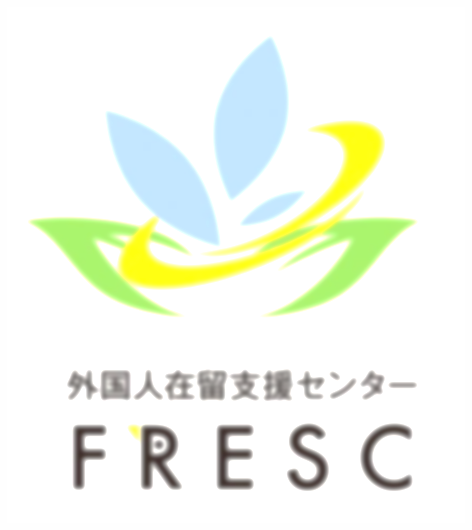 はじ
ねん　　　　がつ 　　　　にち　　　　 か　　よう　び
ひ
始まる日
２０２０年９月１日（火曜日）
ようび　　　げつ よう   び　　　　　きん   よう   び
曜日：月曜日から金曜日まで
時間：午前９時から午後５時まで
（土曜日，日曜日，祝日は開いていません）
ようび
曜日と
時間
じかん　　　  ご　ぜん　　　じ　　　　　  ご     ご　　　   じ
じかん
ど　よう   び　　　にち よう   び　　   しゅくじつ　　  あ
ことば
に  ほん  ご　　　　　　　　　　     ご　　  ちゅうごくご　       えいご                                             げんご
日本語，ベトナム語，中国語，英語  など１４言語
　　　  （Tiếng Việt）    （中文）（English）
かね
TEL（お金はかかりません）
０１２０－７６－２０２９
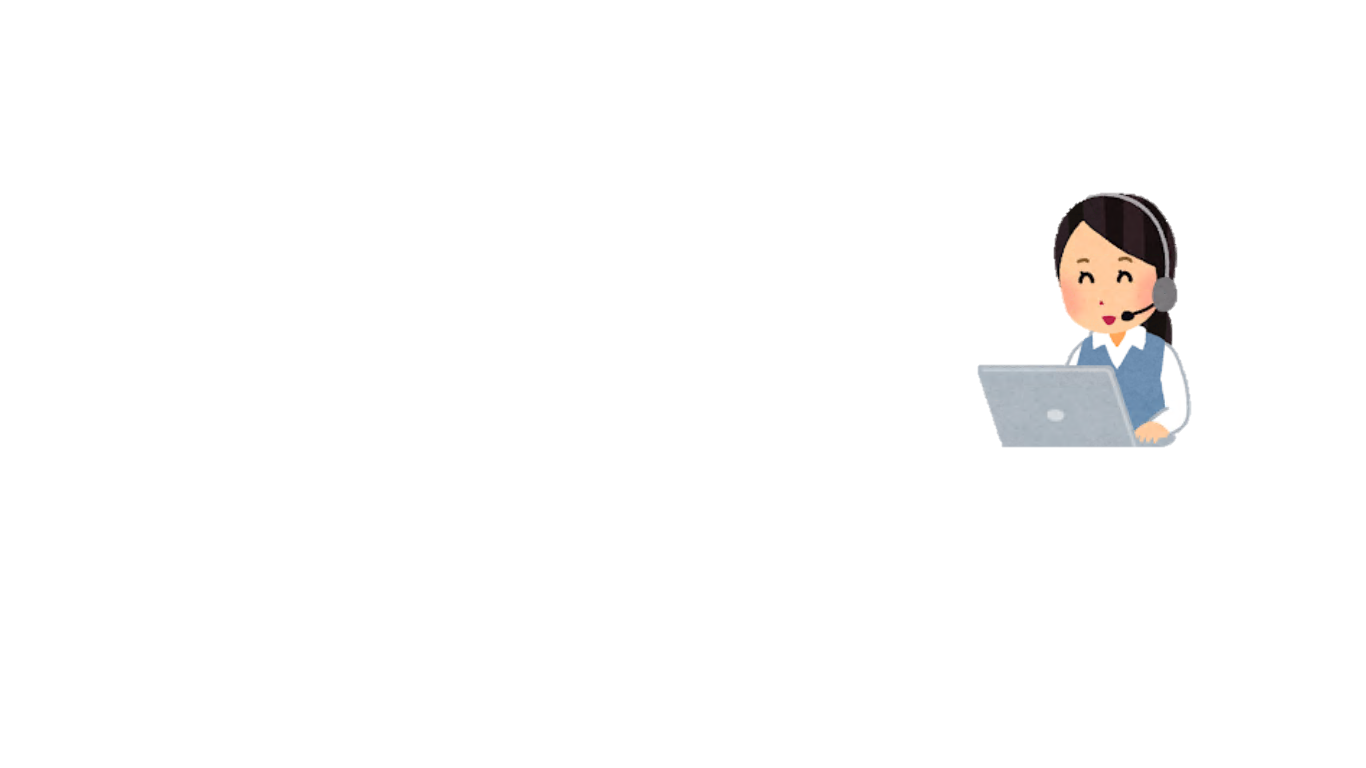 しゅつにゅうこくざいりゅうかんりちょう
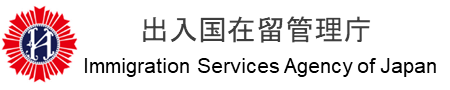 出入国在留管理庁
がいこくじんざいりゅうしえん
フ　レ　ス　ク
外国人在留支援センター（ＦＲＥＳＣ）
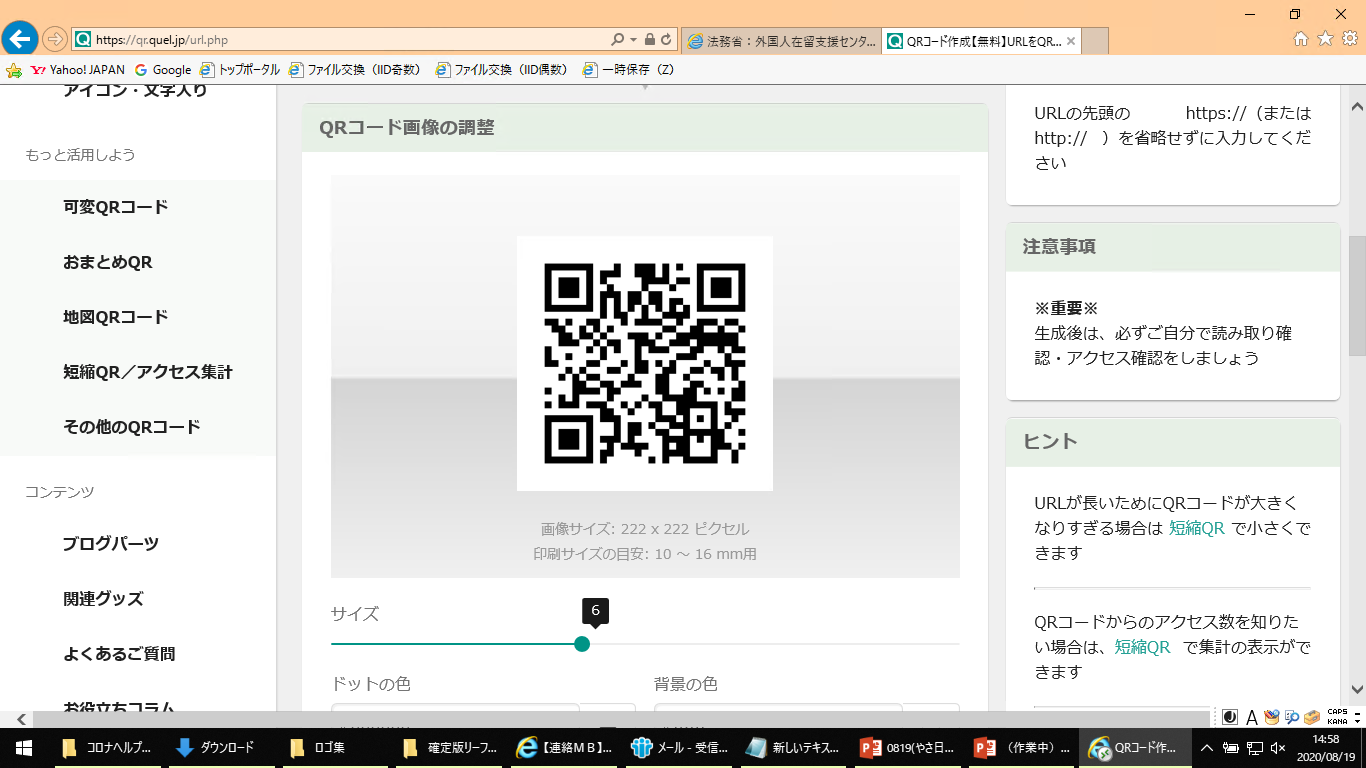 http://www.moj.go.jp/nyuukokukanri/kouhou/fresc01